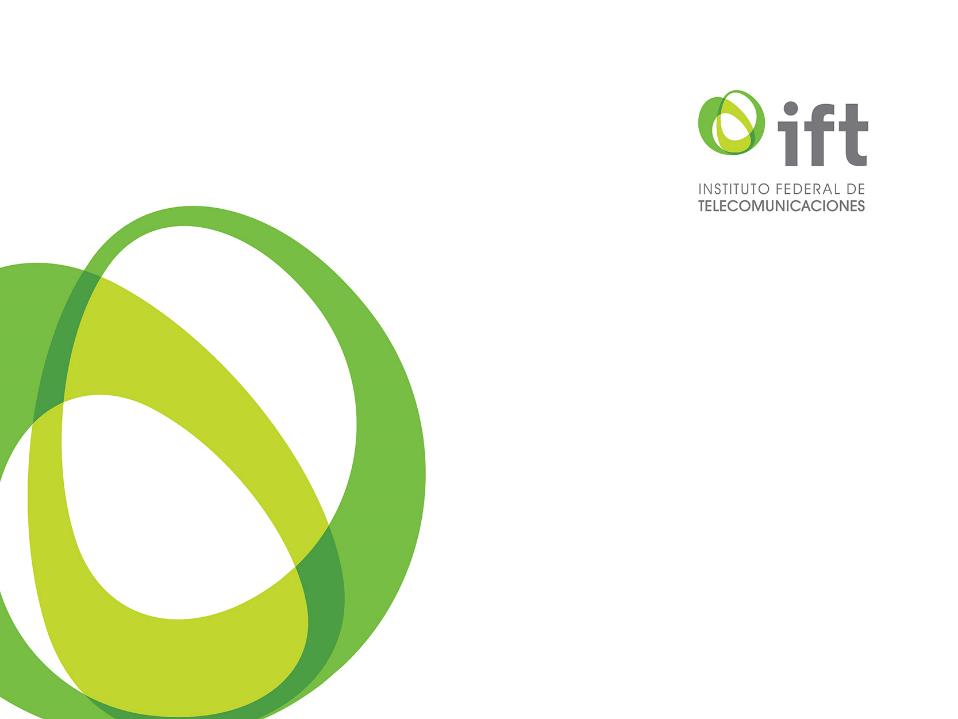 Apéndice A al ANIR
Modificaciones técnicas en materia de radiodifusión
Coordinación General de Mejora Regulatoria
Julio, 2019
Modificaciones técnicas en materia de radiodifusión
Problemática
La Coordinación General de Mejora Regulatoria (en lo sucesivo, la “CGMR”) ha detectado que:
El uso de “escritos libres” en trámites y servicios del Instituto genera cargas administrativas adicionales a aquellas inherentes al cumplimiento de la regulación, (agentes regulados requieren del entendimiento completo de la regulación, y otros ordenamientos, formulación de interpretaciones y errores en el llenado).

Ocasiona: afectaciones en la efectividad de la regulación, distorsiones en el entendimiento per se de la regulación, en su aplicación, y retrasos en procesos de presentación de trámites, 

Lo anterior, permitirá recibir trámites completados con información certera y precisa y, en consecuencia, la disminución en la recepción de aquellos que no contengan los datos o no cumplan con los requisitos aplicables.
Modificaciones técnicas en materia de radiodifusión
Diagnóstico (carga administrativa actual)
Tabla 1. Total, costo unitario, frecuencia y carga administrativa de los trámites
Tabla 2. Total de trámites con y sin formato en el Inventario del Instituto Federal de Telecomunicaciones
[Speaker Notes: Fusión 13 trámites:
UCS-03-020. Solicitud de autorización de equipo complementario de zona de sombra para prestar el servicio de televisión digital terrestre Co-canal y/o canal de transmisión distinto al utilizado para realizar transmisiones digitales
UCS-03-022. Solicitud de modificaciones técnicas de estaciones de Radio FM: Cambio de ubicación de antena y planta transmisora.
UCS-03-023. Solicitud de modificaciones técnicas de estaciones de Radio FM: Cambio de altura del centro eléctrico.
UCS-03-024. Solicitud de modificaciones técnicas de estaciones de Radio AM: Cambio de potencia.
UCS-03-025. Solicitud de modificaciones técnicas de estaciones de Radio FM: Cambio de direccionalidad de antena estaciones FM.
UCS-03-028. Solicitud de modificaciones técnicas de estaciones de Radio AM: Cambio de altura de la antena y/o radiales.
UCS-03-029. Solicitud de modificaciones técnicas de estaciones de Radio AM: Cambio de ubicación de antena y planta transmisora.
UCS-03-030. Solicitud de modificaciones técnicas de estaciones de Radio AM: Cambio de direccionalidad de antena.
UCS-03-031. Solicitud de modificaciones técnicas de estaciones de Radio FM: Cambio de potencia.
UCS-03-035. Solicitud de instalación de equipos complementarios de televisión digital terrestre, y/o modificaciones técnicas a estaciones de televisión/equipos complementarios.
UCS-03-037-A. Solicitud para instalar y operar un equipo transmisor emergente en una ubicación distinta a la estación Modalidad: Planta Transmisora Emergente AM.
UCS-03-037-B. Solicitud para instalar y operar un equipo transmisor emergente en una ubicación distinta a la estación Modalidad: Planta Transmisora Emergente FM.
UCS-03-038. Solicitud para instalar y operar un equipo complementario FM.
UCS-03-040-A. Solicitud de autorización de parámetros técnicos para el inicio de transmisiones de estaciones de Radiodifusión. A Estación de Amplitud Modulada.
UCS-03-040-B. Solicitud de autorización de parámetros técnicos para el inicio de transmisiones de estaciones de Radiodifusión. B. Estación de Frecuencia Modulada.
UCS-03-040-C. Solicitud de autorización de parámetros técnicos para el inicio de transmisiones de estaciones de Radiodifusión. C Estación de Televisión Digital Terrestre.

Fusión 2 trámites:
UCS-03-033-A. Solicitud de autorización de modificación de ubicación de un enlace estudio-planta.
UCS-03-033-B. Solicitud de autorización de modificación de ubicación de un sistema control remoto.
UCS-03-034-A. Solicitud de autorización para instalar y operar sistemas para prestar servicios auxiliares a la radiodifusión (Enlaces Estudio-Planta).
UCS-03-034-B. Solicitud de autorización para instalar y operar sistemas para prestar servicios auxiliares a la radiodifusión (Sistemas Control Remoto).

Artículo 11.- De la estandarización de los formatos
Los formatos que elaboren las Unidades Administrativas para la solicitud y/o realización de los Trámites contenidos en el Inventario, deberán estandarizarse y contener la información prevista en la normatividad que les da origen, así como contar con un instructivo, que deberá contener, cuando menos, los siguientes rubros:
Las instrucciones previas a su llenado;
Las consideraciones generales para su llenado;
Las consideraciones en materia de protección de datos personales, transparencia y acceso a la información pública previstas en la legislación aplicable;
El fundamento jurídico del trámite;
Los documentos que se deberán adjuntar al formato;
El plazo máximo de respuesta y de prevención de la información solicitada por el Instituto;
El plazo máximo del solicitante para atender el requerimiento de prevención de la información solicitada por el Instituto;
En su caso, señalar cuando aplique la negativa o afirmativa ficta;
Un punto de contacto en caso de dudas, quejas o sugerencias, y
Cualquier otra información que ayude y oriente a los particulares respecto de cómo y en dónde presentar el trámite correspondiente.

Fuente (cifras):
Acuerdo mediante el cual el Pleno del Instituto Federal de Telecomunicaciones expide el Manual de Remuneraciones para los Servidores Públicos del Instituto Federal de Telecomunicaciones para el ejercicio fiscal 2018. Sitio web: http://dof.gob.mx/nota_detalle.php?codigo=5508429&fecha=20/12/2017.
Encuesta Nacional de Ocupación y Empleo (ENOE), población de 15 años y más de edad. Noviembre 2018. Disponible en: http://www.beta.inegi.org.mx/programas/enoe/15ymas/]
Costeo Estándar
De acuerdo con el Manual del Modelo de Costeo Estándar Internacional; el Modelo de Costeo Estándar (MCE) es una metodología que posibilita cuantificar en términos monetarios la carga administrativa de una regulación, enfocándose –principalmente- en los costos administrativos.

Bajo esa tesitura, el Instituto toma en consideración este análisis cuantitativo y cualitativo, con la finalidad de realizar un diagnóstico sobre la naturaleza administrativa actual y el pronóstico relativo a la simplificación al momento de la entrada en vigor del Acuerdo que ocupa el presente Análisis de Nulo Impacto Regulatorio.
Costos de la regulación para los ciudadanos o empresas
Costos financieros directos
Costos de cumplimiento
Costos estructurales de largo plazo
Costos financieros indirectos
Costos administrativos
Tiempo que destinan los ciudadanos y empresas para cumplir con una regulación.
(v. gr. costo de oportunidad).
Fuente: SCM Network (n.d.), International Standard Cost Model Manual, Measuring and reducing the administrative burdens for business. Disponible en: http://www.oecd.org/gov/regulatory-policy/34227698.pdf.
[Speaker Notes: Fuente:
SCM Network (n.d.), International Standard Cost Model Manual, Measuring and reducing the administrative burdens for business. Disponible en: http://www.oecd.org/gov/regulatory-policy/34227698.pdf.]
Carga administrativa, 2016
Carga administrativa, 2016
La Coordinación General de Mejora Regulatoria (en lo sucesivo, la “CGMR”) determinó una complejidad “10” para los trámites intervenidos con la propuesta de Regulación (tabla precedente), a razón de un análisis cualitativo que consistió en estudiar los requisitos de información y datos solicitados en cada uno de los trámites analizados.

Se define al índice de complejidad como “… la escala numérica asignada a un trámite para clasificarlo según el nivel de las cargas administrativas potenciales que genera a los ciudadanos o empresarios, de acuerdo con la carga de los otros trámites costeados directamente. Su construcción ayuda a estimar las cargas administrativas de trámites que no fueron costeados por medio de entrevistas”.

La escala de complejidad es 1 al 10, e indica que el trámite mas costoso se ubicaba en la posición más difícil, por ende, con una complejidad 10, y el más barato en la posición menos difícil, con una complejidad 1.
* Con información recabada hasta el mes de junio de 2016.
Carga administrativa, 2019
Fuente: Acuerdo mediante el cual el Pleno del Instituto Federal de Telecomunicaciones expide el Manual de Remuneraciones para los Servidores Públicos del Instituto Federal de Telecomunicaciones para el ejercicio fiscal 2018. Sitio web: http://dof.gob.mx/nota_detalle.php?codigo=5508429&fecha=20/12/2017, y Encuesta Nacional de Ocupación y Empleo (ENOE), población de 15 años y más de edad. Noviembre 2018. Disponible en: http://www.beta.inegi.org.mx/programas/enoe/15ymas/
La estimación de los costos expuestos, se pronosticaron* con base en la metodología del MCE. Para ello se empleó la siguiente fórmula:
Donde:
*Se debe entender por pronóstico a aquel dato que se aproxima (alza o baja) al comportamiento futuro de una variable, mismo que puede ser citado como referencia; es decir, es una mera predicción que tiende al cambio en función de la situación económica.
[Speaker Notes: Fuente:
Acuerdo mediante el cual el Pleno del Instituto Federal de Telecomunicaciones expide el Manual de Remuneraciones para los Servidores Públicos del Instituto Federal de Telecomunicaciones para el ejercicio fiscal 2018. Sitio web: http://dof.gob.mx/nota_detalle.php?codigo=5508429&fecha=20/12/2017.
Encuesta Nacional de Ocupación y Empleo (ENOE), población de 15 años y más de edad. Noviembre 2018. Disponible en: http://www.beta.inegi.org.mx/programas/enoe/15ymas/]
Modificaciones técnicas en materia de radiodifusión
Carga administrativa y simplificación administrativa
Costeo actual
Estimación, 2019
Estimación 2019 se realizó con base en la metodología MCE.
Los requerimientos actuales dependen del tipo de procedimiento que se inicia por parte del solicitante.
Los requerimientos propuestos para 2019 y que contienen (*) se consideran como obligatorios, independientemente del procedimiento que se inicie por parte del solicitante.
[Speaker Notes: Fuentes:
Dirección Normativa de la Coordinación General de Mejora Regulatoria del Instituto Federal de Telecomunicaciones.
Acuerdo mediante el cual el Pleno del Instituto Federal de Telecomunicaciones expide el Manual de Remuneraciones para los Servidores Públicos del Instituto Federal de Telecomunicaciones para el ejercicio fiscal 2018. Sitio web: http://dof.gob.mx/nota_detalle.php?codigo=5508429&fecha=20/12/2017.
Encuesta Nacional de Ocupación y Empleo (ENOE), población de 15 años y más de edad. Noviembre 2018. Disponible en: http://www.beta.inegi.org.mx/programas/enoe/15ymas/
Inventario de Trámites del Instituto Federal de Telecomunicaciones]
Modificaciones técnicas en materia de radiodifusión
Costos y requerimientos 2016
Supuestos sobre el costo por documento, 2016
* El costo de la “Opinión favorable de la autoridad competente en materia de aeronáutica” corresponde a atribuciones de la Secretaría de Comunicaciones y Transporte, a través de la Dirección General de Aeronáutica Civil; en ese sentido, el dato es valorado por dicha dependencia gubernamental. Es de señalar que, el MCE no estima el costo de aquellos documentos o requerimientos que se soliciten al momento de cumplir con un ordenamiento jurídico, únicamente se centra tiempo que destinan los ciudadanos y empresas para cumplir con una regulación.
** Supuestos.
*** Con base en lo disponible y público en el Inventario de Trámites del IFT para el trámite UCS-03-035, mismo que en cuanto a monto se refiere determina como fundamento legal el artículo 174-C, fracción VIII, de la Ley Federal de Derechos. Disponible en los siguientes vínculos electrónicos:
http://www.dof.gob.mx/nota_detalle.php?codigo=5547061&fecha=21/12/2018
http://www.ift.org.mx/tramites/solicitud-de-instalacion-de-equipos-complementarios-de-television-digital-terrestre-yo
[Speaker Notes: Fuentes:
Dirección Normativa de la Coordinación General de Mejora Regulatoria del Instituto Federal de Telecomunicaciones.
Acuerdo mediante el cual el Pleno del Instituto Federal de Telecomunicaciones expide el Manual de Remuneraciones para los Servidores Públicos del Instituto Federal de Telecomunicaciones para el ejercicio fiscal 2018. Sitio web: http://dof.gob.mx/nota_detalle.php?codigo=5508429&fecha=20/12/2017.
Encuesta Nacional de Ocupación y Empleo (ENOE), población de 15 años y más de edad. Noviembre 2018. Disponible en: http://www.beta.inegi.org.mx/programas/enoe/15ymas/
Inventario de Trámites del Instituto Federal de Telecomunicaciones]
Modificaciones técnicas en materia de radiodifusión
Simplificación del trámite UCS-03-000, 2019
Los requerimientos propuestos para 2019 y que contienen (*) se consideran como obligatorios, independientemente del procedimiento que se inicie por parte del solicitante.
Supuestos sobre el costo por documento, 2019
* El costo de la “Opinión favorable de la autoridad competente en materia de aeronáutica” corresponde a atribuciones de la Secretaría de Comunicaciones y Transporte, a través de la Dirección General de Aeronáutica Civil; en ese sentido, el dato es valorado por dicha dependencia gubernamental. Es de señalar que, el MCE no estima el costo de aquellos documentos o requerimientos que se soliciten al momento de cumplir con un ordenamiento jurídico, únicamente se centra tiempo que destinan los ciudadanos y empresas para cumplir con una regulación.
** Supuestos
*** Con base en lo disponible y público en el Inventario de Trámites del IFT para el trámite UCS-03-035, mismo que en cuanto a monto se refiere determina como fundamento legal el artículo 174-C, fracción VIII, de la Ley Federal de Derechos. Disponible en los siguientes vínculos electrónicos:
http://www.dof.gob.mx/nota_detalle.php?codigo=5547061&fecha=21/12/2018
http://www.ift.org.mx/tramites/solicitud-de-instalacion-de-equipos-complementarios-de-television-digital-terrestre-yo
[Speaker Notes: Fuentes:
Dirección Normativa de la Coordinación General de Mejora Regulatoria del Instituto Federal de Telecomunicaciones.
Acuerdo mediante el cual el Pleno del Instituto Federal de Telecomunicaciones expide el Manual de Remuneraciones para los Servidores Públicos del Instituto Federal de Telecomunicaciones para el ejercicio fiscal 2018. Sitio web: http://dof.gob.mx/nota_detalle.php?codigo=5508429&fecha=20/12/2017.
Encuesta Nacional de Ocupación y Empleo (ENOE), población de 15 años y más de edad. Noviembre 2018. Disponible en: http://www.beta.inegi.org.mx/programas/enoe/15ymas/
Inventario de Trámites del Instituto Federal de Telecomunicaciones
Ley Federal del Derechos: http://www.diputados.gob.mx/LeyesBiblio/pdf/107_281218.pdf]
Modificaciones técnicas en materia de radiodifusión
Ahorros potenciales, 2016
La CGMR realizó una estimación de simplificación en dos etapas, a saber:

Simplificación administrativa y se centra en la reducción de requisitos y reingeniería del proceso. Previo a la digitalización del trámite.
Digitalización del trámite, se refiere a la operatividad por medios electrónicos.
[Speaker Notes: Fuentes:
Dirección Normativa de la Coordinación General de Mejora Regulatoria del Instituto Federal de Telecomunicaciones.
Acuerdo mediante el cual el Pleno del Instituto Federal de Telecomunicaciones expide el Manual de Remuneraciones para los Servidores Públicos del Instituto Federal de Telecomunicaciones para el ejercicio fiscal 2018. Sitio web: http://dof.gob.mx/nota_detalle.php?codigo=5508429&fecha=20/12/2017.
Encuesta Nacional de Ocupación y Empleo (ENOE), población de 15 años y más de edad. Noviembre 2018. Disponible en: http://www.beta.inegi.org.mx/programas/enoe/15ymas/
Inventario de Trámites del Instituto Federal de Telecomunicaciones
Ley Federal del Derechos: http://www.diputados.gob.mx/LeyesBiblio/pdf/107_281218.pdf]
Modificaciones técnicas en materia de radiodifusión
Ahorros 2019
Tomando en cuenta lo siguiente:

Análisis de requisitos
Contratación de servicios externos
Reducción de información pre-existente

Con el Anteproyecto de Acuerdo mediante el cual el pleno del Instituto Federal de Telecomunicaciones determina someter a consulta pública el anteproyecto de acuerdo mediante el cual se dan a conocer los formatos que se emplearán para realizar los trámites correspondientes a la solicitud de autorización para la instalación o modificación técnica de estaciones de radiodifusión, y a la solicitud de autorización para la instalación o modificación técnica de servicios auxiliares a la radiodifusión, y se modifican diversas disposiciones técnicas en materia de radiodifusión para la desregulación y simplificación de éstos. Se estiman los siguientes ahorros potenciales:
[Speaker Notes: Fuentes:
Dirección Normativa de la Coordinación General de Mejora Regulatoria del Instituto Federal de Telecomunicaciones.
Acuerdo mediante el cual el Pleno del Instituto Federal de Telecomunicaciones expide el Manual de Remuneraciones para los Servidores Públicos del Instituto Federal de Telecomunicaciones para el ejercicio fiscal 2018. Sitio web: http://dof.gob.mx/nota_detalle.php?codigo=5508429&fecha=20/12/2017.
Encuesta Nacional de Ocupación y Empleo (ENOE), población de 15 años y más de edad. Noviembre 2018. Disponible en: http://www.beta.inegi.org.mx/programas/enoe/15ymas/
Inventario de Trámites del Instituto Federal de Telecomunicaciones
Ley Federal del Derechos: http://www.diputados.gob.mx/LeyesBiblio/pdf/107_281218.pdf]
Modificaciones técnicas en materia de radiodifusión
Costo del trámite UCS-03-033-A, 2016
Supuestos del costo por documento, 2016
Costeo 2016
* El costo de las “Autorizaciones correspondientes conforme a las disposiciones de navegación aérea” corresponde a atribuciones de la Secretaría de Comunicaciones y Transporte, a través de la Dirección General de Aeronáutica Civil; en ese sentido, el dato es valorado por dicha dependencia gubernamental. Es de señalar que, el MCE no estima el costo de aquellos documentos o requerimientos que se soliciten al momento de cumplir con un ordenamiento jurídico, únicamente se centra tiempo que destinan los ciudadanos y empresas para cumplir con una regulación.
** Artículo 174-C, fracción VIII, de la QUINTA Resolución de Modificaciones a la Resolución Miscelánea Fiscal para 2018 y su anexo 19. Disponible en:
http://www.dof.gob.mx/nota_detalle.php?codigo=5547061&fecha=21/12/2018
[Speaker Notes: Fuente:
Dirección Normativa de la Coordinación General de Mejora Regulatoria del Instituto Federal de Telecomunicaciones.
Folio: UCS-03-033-A Solicitud de autorización de modificación de ubicación de un enlace estudio-planta y/o sistema control remoto […] “Monto de las contraprestaciones, derechos o aprovechamientos aplicables, en su caso, o la forma de determinar dicho monto y fundamento jurídico que da origen a estos”. Sitio web: http://www.ift.org.mx/tramites/solicitud-de-autorizacion-de-modificacion-de-ubicacion-de-un-enlace-estudio-planta-yo-sistema-0]
Modificaciones técnicas en materia de radiodifusión
Costo del trámite UCS-03-034-A, 2016
Supuestos del costo por documento, 2016
Costeo 2016
* Supuestos
[Speaker Notes: Fuente:
Dirección Normativa de la Coordinación General de Mejora Regulatoria del Instituto Federal de Telecomunicaciones.
Folio: UCS-03-034-A Solicitud de autorización para instalar y operar sistemas para prestar servicios auxiliares a la radiodifusión […] “Monto de las contraprestaciones, derechos o aprovechamientos aplicables, en su caso, o la forma de determinar dicho monto y fundamento jurídico que da origen a estos”. Sitio web: http://www.ift.org.mx/tramites/solicitud-de-autorizacion-para-instalar-y-operar-sistemas-para-prestar-servicios-auxiliares-la]
Modificaciones técnicas en materia de radiodifusión
Carga administrativa y Simplificación administrativa de los trámites UCS-03-033-A y UCS-03-034-A - Enlace Estudio-Planta
Los requerimientos propuestos para 2019 y que contienen (*) se consideran como obligatorios, independientemente del procedimiento que se inicie por parte del solicitante.
[Speaker Notes: Fuentes:
Dirección Normativa de la Coordinación General de Mejora Regulatoria del Instituto Federal de Telecomunicaciones.
Acuerdo mediante el cual el Pleno del Instituto Federal de Telecomunicaciones expide el Manual de Remuneraciones para los Servidores Públicos del Instituto Federal de Telecomunicaciones para el ejercicio fiscal 2018. Sitio web: http://dof.gob.mx/nota_detalle.php?codigo=5508429&fecha=20/12/2017.
Encuesta Nacional de Ocupación y Empleo (ENOE), población de 15 años y más de edad. Noviembre 2018. Disponible en: http://www.beta.inegi.org.mx/programas/enoe/15ymas/
Inventario de Trámites del Instituto Federal de Telecomunicaciones]
Modificaciones técnicas en materia de radiodifusión
Simplificación administrativa del trámite “Solicitud de autorización para la instalación o modificación técnica de servicios auxiliares a la radiodifusión (Enlace Estudio-Planta)”
Supuestos sobre el costo por documento, 2019
Pronóstico del costo 2019
* Para la proyección del costo 2019, se ejecutó la metodología - Modelo de Costeo Estándar.
** El costo de las “Autorizaciones correspondientes conforme a las disposiciones de navegación aérea” corresponde a atribuciones de la Secretaría de Comunicaciones y Transporte, a través de la Dirección General de Aeronáutica Civil; en ese sentido, el dato es valorado por dicha dependencia gubernamental. Es de señalar que, el MCE no estima el costo de aquellos documentos o requerimientos que se soliciten al momento de cumplir con un ordenamiento jurídico, únicamente se centra tiempo que destinan los ciudadanos y empresas para cumplir con una regulación.
***Supuestos
**** Artículo 174-C, fracción VIII, de la QUINTA Resolución de Modificaciones a la Resolución Miscelánea Fiscal para 2018 y su anexo 19. Disponible en:
http://www.dof.gob.mx/nota_detalle.php?codigo=5547061&fecha=21/12/2018
[Speaker Notes: Fuente:
Dirección Normativa de la Coordinación General de Mejora Regulatoria del Instituto Federal de Telecomunicaciones.
Folio: UCS-03-033-A Solicitud de autorización de modificación de ubicación de un enlace estudio-planta y/o sistema control remoto […] “Monto de las contraprestaciones, derechos o aprovechamientos aplicables, en su caso, o la forma de determinar dicho monto y fundamento jurídico que da origen a estos”. Sitio web: http://www.ift.org.mx/tramites/solicitud-de-autorizacion-de-modificacion-de-ubicacion-de-un-enlace-estudio-planta-yo-sistema-0
Acuerdo mediante el cual el Pleno del Instituto Federal de Telecomunicaciones expide el Manual de Remuneraciones para los Servidores Públicos del Instituto Federal de Telecomunicaciones para el ejercicio fiscal 2018. Sitio web: http://dof.gob.mx/nota_detalle.php?codigo=5508429&fecha=20/12/2017.
Encuesta Nacional de Ocupación y Empleo (ENOE), población de 15 años y más de edad. Noviembre 2018. Disponible en: http://www.beta.inegi.org.mx/programas/enoe/15ymas/]
Modificaciones técnicas en materia de radiodifusión
Costo del trámite UCS-03-033-B, 2016
Supuestos del costo por documento, 2016
Costeo 2016
* El costo de las “Autorizaciones correspondientes conforme a las disposiciones de navegación aérea” corresponde a atribuciones de la Secretaría de Comunicaciones y Transporte, a través de la Dirección General de Aeronáutica Civil; en ese sentido, el dato es valorado por dicha dependencia gubernamental. Es de señalar que, el MCE no estima el costo de aquellos documentos o requerimientos que se soliciten al momento de cumplir con un ordenamiento jurídico, únicamente se centra tiempo que destinan los ciudadanos y empresas para cumplir con una regulación.
** Artículo 174-C, fracción VIII, de la QUINTA Resolución de Modificaciones a la Resolución Miscelánea Fiscal para 2018 y su anexo 19. Disponible en:
http://www.dof.gob.mx/nota_detalle.php?codigo=5547061&fecha=21/12/2018
[Speaker Notes: Fuente:
Dirección Normativa de la Coordinación General de Mejora Regulatoria del Instituto Federal de Telecomunicaciones.
Folio: UCS-03-033-B Solicitud de autorización de modificación de ubicación de un enlace estudio-planta y/o sistema control remoto […] “Monto de las contraprestaciones, derechos o aprovechamientos aplicables, en su caso, o la forma de determinar dicho monto y fundamento jurídico que da origen a estos”. Sitio web: http://www.ift.org.mx/tramites/solicitud-de-autorizacion-de-modificacion-de-ubicacion-de-un-enlace-estudio-planta-yo-sistema-1]
Modificaciones técnicas en materia de radiodifusión
Costo del trámite UCS-03-034-B, 2016
Supuestos del costo por documento, 2016
Costeo 2016
* Supuestos
[Speaker Notes: Fuente:
Dirección Normativa de la Coordinación General de Mejora Regulatoria del Instituto Federal de Telecomunicaciones.
Folio: UCS-03-034-B Solicitud de autorización para instalar y operar sistemas para prestar servicios auxiliares a la radiodifusión […] “Monto de las contraprestaciones, derechos o aprovechamientos aplicables, en su caso, o la forma de determinar dicho monto y fundamento jurídico que da origen a estos”. Sitio web: http://www.ift.org.mx/tramites/solicitud-de-autorizacion-para-instalar-y-operar-sistemas-para-prestar-servicios-auxiliares-la-0]
Modificaciones técnicas en materia de radiodifusión
Carga administrativa y Simplificación administrativa de los trámites UCS-03-033-B y UCS-03-034-B - Sistema Control Remoto
Los requerimientos propuestos para 2019 y que contienen (*) se consideran como obligatorios, independientemente del procedimiento que se inicie por parte del solicitante.
[Speaker Notes: Fuentes:
Dirección Normativa de la Coordinación General de Mejora Regulatoria del Instituto Federal de Telecomunicaciones.
Acuerdo mediante el cual el Pleno del Instituto Federal de Telecomunicaciones expide el Manual de Remuneraciones para los Servidores Públicos del Instituto Federal de Telecomunicaciones para el ejercicio fiscal 2018. Sitio web: http://dof.gob.mx/nota_detalle.php?codigo=5508429&fecha=20/12/2017.
Encuesta Nacional de Ocupación y Empleo (ENOE), población de 15 años y más de edad. Noviembre 2018. Disponible en: http://www.beta.inegi.org.mx/programas/enoe/15ymas/
Inventario de Trámites del Instituto Federal de Telecomunicaciones]
Modificaciones técnicas en materia de radiodifusión
Simplificación administrativa del trámite “Solicitud de autorización para la instalación o modificación técnica de servicios auxiliares a la radiodifusión (Sistema Control Remoto)”
Supuestos sobre el costo por documento, 2019
Pronóstico del costo 2019
* Para la proyección del costo 2019, se ejecutó la metodología - Modelo de Costeo Estándar.
** El costo de las “Autorizaciones correspondientes conforme a las disposiciones de navegación aérea” corresponde a atribuciones de la Secretaría de Comunicaciones y Transporte, a través de la Dirección General de Aeronáutica Civil; en ese sentido, el dato es valorado por dicha dependencia gubernamental. Es de señalar que, el MCE no estima el costo de aquellos documentos o requerimientos que se soliciten al momento de cumplir con un ordenamiento jurídico, únicamente se centra tiempo que destinan los ciudadanos y empresas para cumplir con una regulación.
***Supuestos
**** Artículo 174-C, fracción VIII, de la QUINTA Resolución de Modificaciones a la Resolución Miscelánea Fiscal para 2018 y su anexo 19. Disponible en:
http://www.dof.gob.mx/nota_detalle.php?codigo=5547061&fecha=21/12/2018
[Speaker Notes: Fuente:
Dirección Normativa de la Coordinación General de Mejora Regulatoria del Instituto Federal de Telecomunicaciones.
Folio: UCS-03-033-A Solicitud de autorización de modificación de ubicación de un enlace estudio-planta y/o sistema control remoto […] “Monto de las contraprestaciones, derechos o aprovechamientos aplicables, en su caso, o la forma de determinar dicho monto y fundamento jurídico que da origen a estos”. Sitio web: http://www.ift.org.mx/tramites/solicitud-de-autorizacion-de-modificacion-de-ubicacion-de-un-enlace-estudio-planta-yo-sistema-0
Acuerdo mediante el cual el Pleno del Instituto Federal de Telecomunicaciones expide el Manual de Remuneraciones para los Servidores Públicos del Instituto Federal de Telecomunicaciones para el ejercicio fiscal 2018. Sitio web: http://dof.gob.mx/nota_detalle.php?codigo=5508429&fecha=20/12/2017.
Encuesta Nacional de Ocupación y Empleo (ENOE), población de 15 años y más de edad. Noviembre 2018. Disponible en: http://www.beta.inegi.org.mx/programas/enoe/15ymas/]
Modificaciones técnicas en materia de radiodifusión
¿Qué beneficios obtiene el radiodifusor?
Se expide un formato, el cual podrá migrar a medios electrónicos.

Con la presentación de la información requerida en el formato:

Se simplifica el estudio de predicción de áreas de servicio, eliminando la presentación de los perfiles de terreno y el mapa del área de servicio.
Se elimina la presentación de los planos de terreno.
Se elimina la presentación de los planos de ubicación, sólo se debe presentar el oficio de autorización de la DGAC/SCT.
Se elimina la presentación gráfica del croquis de operación múltiple.
Se establece como opcional la presentación de la hoja de especificaciones técnicas del fabricante del equipo transmisor, línea de transmisión y antena o sistema radiador, o en su caso, de la gráfica del diagrama de radiación del sistema radiador direccional.

Se reduce la carga administrativa de los trámites materia del presente Acuerdo entre el 50% al 92.31%.
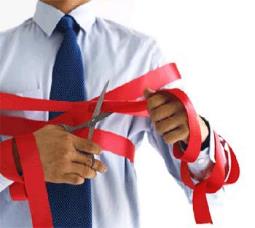 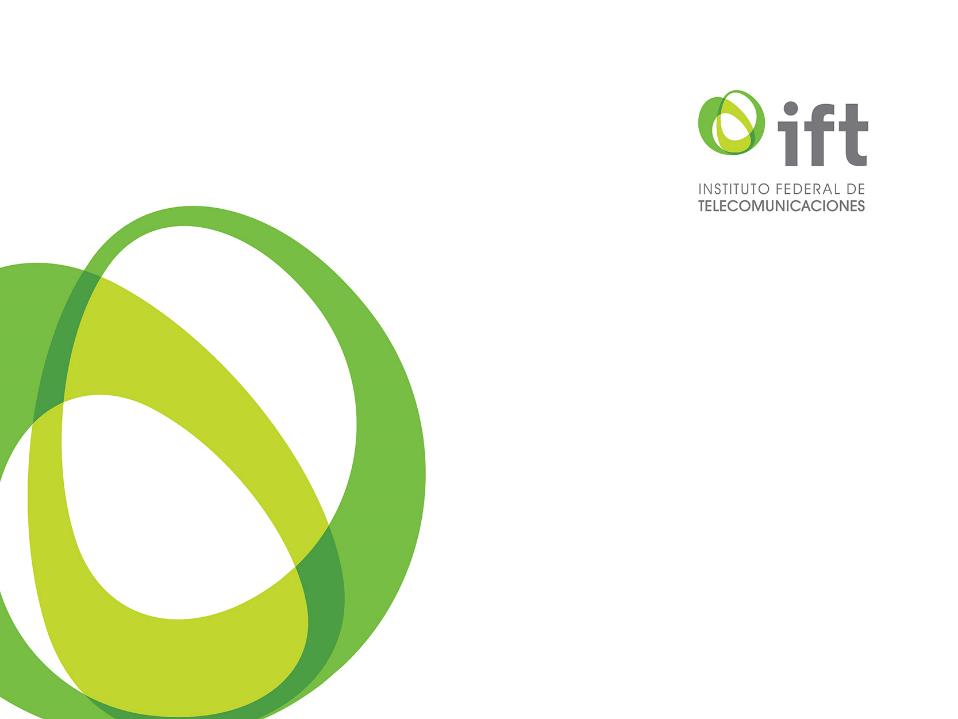 Apéndice A al ANIR
Modificaciones técnicas en materia de radiodifusión
Coordinación General de Mejora Regulatoria
Julio, 2019